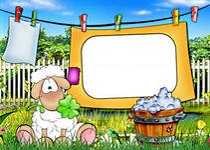 Закаливание
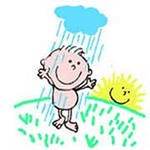 Закаливание- средство здорового образа жизни детей дошкольного возраста
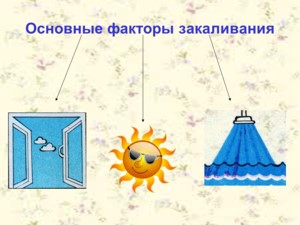 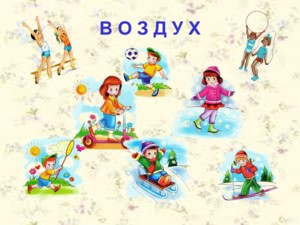 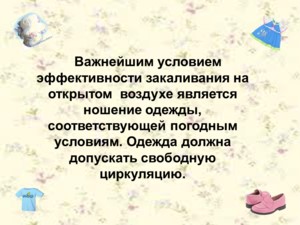 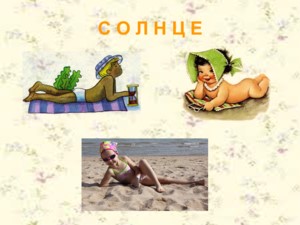 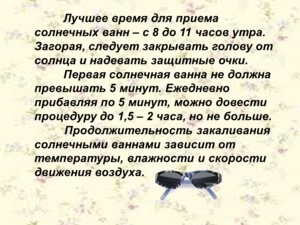 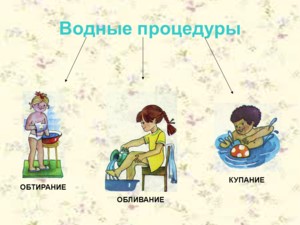 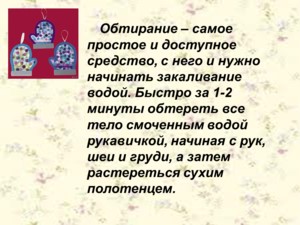 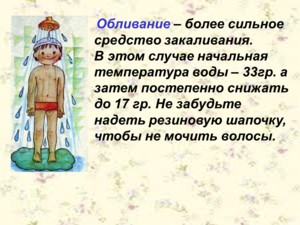 Купание
Во время купания необходим контроль за самочувствием детей. При первых признаках переохлаждения – бледность и синюшность кожи, «гусиная» кожа, озноб и сильная дрожь – немедленно прекратить купание, вывести детей из воды и организовать для них энергичные физические упражнения для разогревания. В случае очень сильного охлаждения наряду с физическими упражнениями рекомендуется горячее питье и теплая одежда.
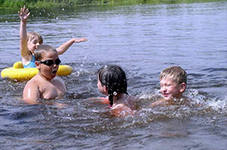 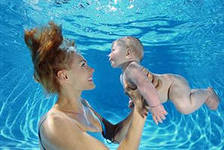 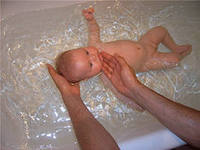 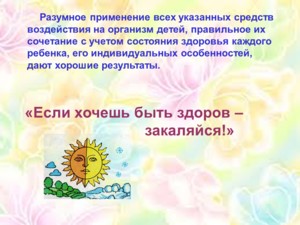